Поиск информации
Получение полной информации о способах и порядке получения услуги в НЦЗН, необходимых документах
Цель 
гражданина
Можно ли позвонить в ЦЗН?
По какому номеру телефона?
Где и как его узнать?
Как правильно спросить (сформулировать запрос)?
Как долго дозваниваться, если не отвечают?
А можно ли проконсультироваться дистанционно (через соц.сети, мессенджеры, Интернет-приемную на сайте, чат-бот), по телефону?
Надо спросить коллег: обращались ли в НЦЗН, помогли ли им?
Надо спросить в у знакомых может быть, они помогут обратиться в НЦЗН?
Не потрачу ли я много времени впустую?
Как сформировать запрос на Единой Цифровой Платформе «Работа России»?
Есть ли сайт, где можно получить информацию об услугах и  вакансиях?
Насколько понятно и доступно описан процесс подачи заявления (документов)?
Часто ли придется приходить в НЦЗН?
Компетентны ли сотрудники НЦЗН?
Смогут ли мне помочь в открытии бизнеса и найме сотрудников?
Смогу ли я получить субсидии?
Мысли  гражданина
Эффективно делегировать работу между сотрудниками call-центра (единая справочная служба). 
Обучить специалистов call-центра обращению по телефону.
Обеспечение работы регионального сайта НЦЗН. Обеспечить единообразие предоставляемой партнерами СЗН информации об услугах и сервисах НЦЗН
Обеспечить взаимодействие с ТПП НО, НАПП, Мой бизнес для формирования единообразия предоставляемой информации.
Обеспечить работу контакт-центра (800)250-47-47) НЦЗН, в том числе обеспечить возможность предварительной записи
Проявить вежливость компетентность, профессионализм, индивидуальный подход сотрудниками НЦЗН.
Цель  
НЦЗН
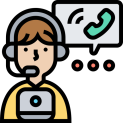 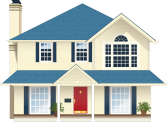 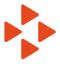 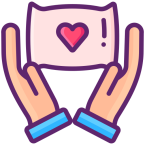 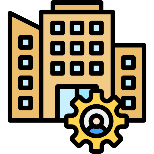 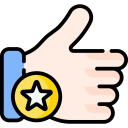 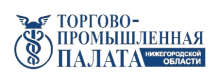 НЦЗН
Точки  касания
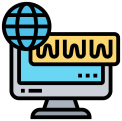 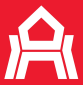 Работодатель категории «Предприятия ОПК»
решает вопрос поиска необходимых сотрудников и оперативного закрытия имеющихся вакансий
Количество подписок, просмотров в социальных сетях информации, касающейся предприятий ОПК и предоставления мер поддержки.
Количество подписок, просмотров в социальных сетях информации, касающейся предприятий ОПК и предоставления мер адресной поддержки.
Статистика по количеству обратившихся в НЦЗН представителей малого бизнеса с целью поиска необходимых работников, открытия бизнеса, получения помощи в сопровождении трудоустройства, получения субсидий.
Статистика и тематика посещений НЦЗН.
Опрос в конце разговора с оператором.
Метрики  измерения  клиентского опыта
Некомпетентные разъяснения сотрудников call-центра.
Работодатель не может дозвониться до НЦЗН и распространяет свой негативный опыт взаимодействия с НЦЗН своим коллегам, друзьям и знакомым.
Недостаточное владение сотрудниками НЦЗН компетенциями сервисного обслуживания отдельных сегментов клиентов.
Достаточно продолжительное время поиска работников.
Постоянные технические сбои при работе на ЕЦП.
«Информационные шумы», «слухи», предвзятое отношение коллег – работодателей к центру занятости населения (невозможно найти работников через данную организацию).
Недостаточное владение сотрудниками ЦЗН компетенциями сервисного обслуживания клиентов.
Неосведомленность работодателей о том, что информация о НЦЗН может быть в других источниках (например, в социальных сетях).
Барьеры
ГКУ НО НЦЗН
Ответственные лица 
со стороны ЦЗН
Наполнение актуальной и понятной информацией сайта НЦЗН (не менее 1 раза в неделю), социальных сетей (ВКонтакте, Telegram)
Обеспечение удобной логистики (навигации) сайта НЦЗН – размещение отдельного баннера для предприятий ОПК в на главной странице сайта (БС). 
Посещение бизнес-форумов, мероприятий по линии ТПП Нижегородской области, НАПП с целью непосредственного информирования представителей предпринимательских структур о возможностях НЦЗН.
Активное целенаправленное взаимодействие с соответствующими подразделениями администраций районов, курирующими вопросы предпринимательской сферы.
Активное взаимодействие с социальными партнерами
Проведение тематических тренингов, семинаров.
Подбор кандидатов на вакансии в соответствии с требованиями.
Индивидуальный подход к каждой организации в виде индивидуального плана предоставления комплекса услуг.
Обеспечение полноты, доступности и актуальности тематической информации на стендах в НЦЗН. 
Обеспечение сотрудников информацией об услугах и возможностях социальных партнеров (ТПП НО, НАПП).
Проведение хорошо подготовленных тематических заседаний Клуба работодателей «Партнер».
Обучение сотрудников клиентоцентричным компетенциям, работа с материальным и нематериальным стимулированием и мотивированием сотрудников.
Обеспечение работы горячей линии по вопросам взаимодействия с работодателями.
Организация удобной коммуникации с НЦЗН путём интернет-приёмной на официальном сайте НЦЗН, а также прямое обращение  через аккаунты в соц. сетях.
Обучение сотрудников НЦЗН работе с гражданами, индивидуальному подходу.
Повышение мотивации сотрудников НЦЗН (материальной и нематериальной).
Инструменты  повышения  качества  клиентского  опыта
Дополнительные услуги и тренинги
ждан
Решение о выборе
Подача заявления в НЦЗН
Посещение НЦЗН с  минимальными затратами времени и усилий и максимальным комфортом
Повышение уверенности в себе, своей самооценки, мотивации для трудоустройства
Выбор удобного способа обращения в НЦЗН
Было бы полезно изучить отзывы других организаций на обслуживание в офисах НЦЗН.

В какой НЦЗН обращаться, если регистрация в одном месте, а фактическое место нахождения – в другом?
Если прием только дистанционный, что нужно сделать? 
Кто может разъяснить?
Если я не зарегистрирована на ЕЦП нет учетной записи, смогу я получить услугу?
Смогу ли я сразу попасть на прием или придется ждать?
Есть ли вода и стулья, столы?
Много ли людей в помещении?
Есть ли возможность дистанционно получить услугу?
Можно ли выбрать удобную мне дату  и ближайший ко мне НЦЗН?

Есть ли возможность дистанционно записаться в НЦЗН?
Поможет ли это мне  в поиске работников?
Сколько времени на это надо тратить?
Внимательно ли отнесется специалист ко мне?
Можно ли принять участие в собеседовании
в режиме онлайн?
Обеспечение эффективности проведения мероприятий, направленных на повышение уверенности, мотивации на сотрудничество.
Информирование о необходимости регистрации на платформе «Работа в России» и портале «Госуслуги». Обеспечение возможности использовать компьютер НЦЗН для самостоятельной регистрации
- Обеспечение работы механизмов обратной связи
- Обеспечение доступности, актуальности информации о порядке обращения в НЦЗН в различных каналах взаимодействия с НЦЗН
Обеспечение комфортности и удобства внутреннего помещения НЦЗН, пребывания граждан. Обеспечение информирования граждан о способах получения услуг и сервисов НЦЗН
- Обеспечение возможности предварительной записи в НЦЗН
-   Обеспечение информирования граждан о возможностях предварительной записи
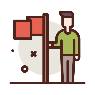 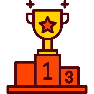 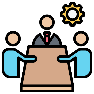 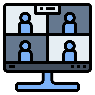 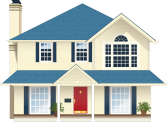 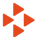 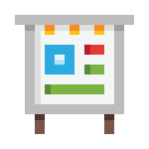 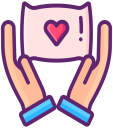 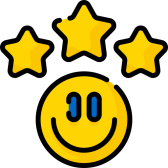 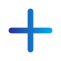 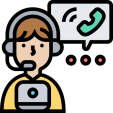 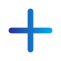 НЦЗН
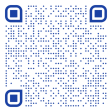 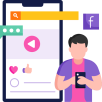 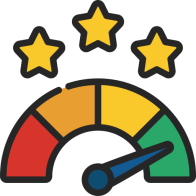 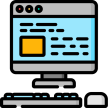 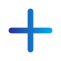 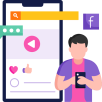 Анализ писем (обращений) граждан (через книгу жалоб, электронный терминал, по электронной почте, в социальных сетях). Анализ жалоб.
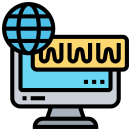 Принятое решение работодателя (кандидат не подходит по результатам собеседования-не соответствие заявленным требованиям и условиям, требуемой квалификации и т. п.)).
Недостаточная осведомленность администратора о предприятиях ОПК.. Сотрудники НЦЗН испытывают трудность в предоставлении информации об оказании услуг в электронной форме, о регистрации работодателей на ЕЦП.
Завышенные требования работодателя. 
Завышенные ожидания соискателей. 
Невысокая конкурентная способность кандидатов на рынке труда.
Анализ обращений работодателей через сайт НЦЗН, социальные сети, анализ результатов анкеты для предприятий ОПК
ГКУ НО НЦЗН
Обеспечение ответов на поступающие вопросы о регистрации. Подготовка и публикация информационных материалов, видеороликов о способах обращения в  НЦЗН, в том числе в электронном виде.
     Обеспечение понятности информации. 
     Обучение сотрудников НЦЗН консультированию по вопросам взаимодействия с работодателями.
     Подготовка, печать и публикация инструкций о самостоятельной регистрации на цифровых платформах.
Установка понятной удобной навигации в помещении НЦЗН.
     Обучение сотрудников НЦЗН работе с работодателями, первичному консультированию представителей предприятий ОПК о возможностях поиска сотрудников и
получения мер поддержки.
     Информирование работодателей о способах обращения в НЦЗН на сайте, в социальных сетях. 
     Информирование работодателей о  необходимости регистрации на цифровых платформах на сайте НЦЗН, в социальных сетях.
Трудность с поиском информации для предприятий ОПК на сайте, ЕЦП.
ГКУ НО НЦЗН
ГКУ НО НЦЗН
Проведение профилирования работодателей с целью выявления мотивации поиска работы по востребованной профессии. 
     Обучение сотрудников НЦЗН индивидуальному подходу в работе с работодателями, определению оптимальных для оказания государственных услуг и сервисов.
    Проведение мероприятий (тренинги, собрания и т.д.) для работодателей
     Проведение экскурсий для студентов СПО и ВУЗов на предприятия ОПК
     Совместное проведение конкурсов, флэшмобов и марафонов для соискателей
-   Внедрение возможности предварительной записи
через сайт НЦЗН, в социальных сетях.
-   Обеспечение бесперебойной работы функционала на сайте.
-   Обучение сотрудников работе с работодателями, консультации по вопросам предварительной записи, стандартизация процессов.
- Размещение и обновление информации о способах
обращения в НЦЗН на сайте и в социальных сетях. Публикация историй успехов работодателей, которые нашли работников через НЦЗН на сайте, в социальных сетях, СМИ.
-   Внедрение и сопровождение механизма сбора и анализа обратной связи на сайте, в социальных сетях.
Получение 
результата
Оценка работы НЦЗН
Взаимодействие с соискателями
Закрытие вакансий в кротчайшие сроки
Оставить отзыв об опыте взаимодействия с НЦЗН
Поиск соискателей и проведение обратного отбора.
Будет ли помощь от НЦЗН в период адаптации нового сотрудника?
Могу ли я надеяться на помощь НЦЗН в обучении соискателя?
Будет ли соискатель соответствовать ожиданиям?
Будет ли дальнейшее сопровождение от НЦЗН после трудоустройства?
Квалифицированного ли сотрудника мне подобрали в НЦЗН?
Справится ли соискатель с работой?
В какой срок он освоит свой функционал и вольется в коллектив?
Сложатся ли у нас долгосрочные отношения?
Сможет ли сотрудник брать на себя и выполнять дополнительные обязанности?
Надо ли мне поделиться успехом?
Не осудят ли меня?
Где оставить свой отзыв?
Где именно будет проходить обратный отбор?
В каком формате будет проходить обратный отбор (индивидуальный/групповой)?
Можно ли выбрать  формат?
Обеспечить работу механизма сбора и анализа обратной связи
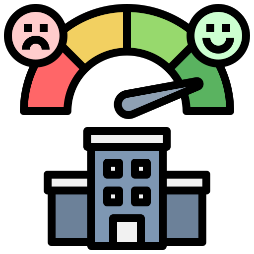 Максимально информативно и полно проконсультировать гражданина о предстоящем обратном отборе, месте  Обеспечить оптимальное место проведения обратного отбора
Обеспечить проведение обратного отбора необходимым оборудованием, предметами мебели, канцелярией.
Обеспечить эффективную работу  специалистов НЦЗН
Обучение сотрудников НЦЗН работе с работодателями и грамотному предоставлению услуг.
Удовлетворить потребность работодателя в сотрудниках
Выстроить с работодателем долгосрочное эффективное взаимодействие
Трудоустройство граждан
Анализ рынка труда и прогнозирование потребностей работодателей в кадрах.
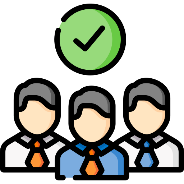 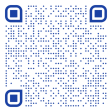 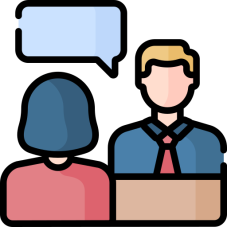 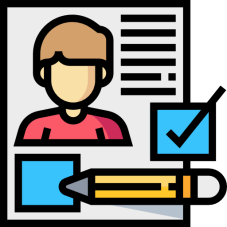 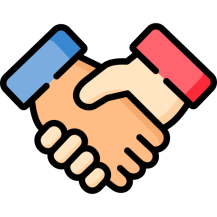 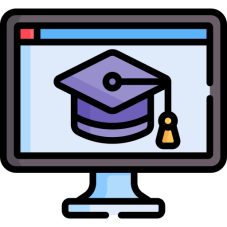 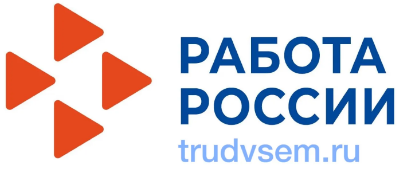 Анализ контента в социальных сетях (о количестве положительных отзывов, историй успеха, рекомендаций).
    Анализ отзывов работодателей через QR-код, размещенный в филиалах НЦЗН, на сайте и в социальных сетях.
Анкетирование
    Анализ обращений работодателей
    Опрос на сайте ГКУ НО «НЦЗН» и социальных сетях
    Опрос на выходе
Статистика по трудоустроенным гражданам на предприятия ОПК.
Анализ обращений работодателей
Отсутствие эффективного механизма сбора обратной связи, нежелание работодателей дать обратную связь.
Отсутствие времени у специалиста для индивидуального сопровождения работодателей.
Отсутствие внимания к заявителю.
Отсутствие обучения по работе и общению с заявителями.
Некомпетентность сотрудников,
Формальный подход к заявителю
Отсутствие опыта профессионального взаимодействия с предприятиями ОПК
Директор ГКУ НО НЦЗН
ГКУ НО НЦЗН
Обеспечение точечного информирования работодателя о ходе подбора сотрудников
Обучение кадровых консультантов НЦЗН моделям взаимодействия с работодателями
Постоянное сопровождение работодателя с целью выяснения его потребностей и привлечения для участия в программах государственной поддержки
Подготовка книги работодателя
Оформление помещения ЦЗН в соответствии с руководством по фирменному стилю.
Оформление помещение для комфортного времяпрепровождения.
Составление резюме для соискателя
Подготовка соискателя к собеседованию
Директор ГКУ НО «НЦЗН»
Создание и внедрение механизмов сбора и анализа обратной связи в различные каналы взаимодействия с гражданами, в том числе на сайте НЦЗН, в социальных сетях. 
    Обеспечить наличие и доступность книги отзывов и предложений в помещении  НЦЗН.
    Обучить сотрудников НЦЗН
анализу и работе с негативными и положительными отзывами.
Обучение сотрудников НЦЗН грамотному предоставлению услуг и сервисов.
    Внедрение материального и нематериального стимулирования сотрудников НЦЗН.
    Тесное взаимодействие с работодателем после трудоустройства.